Using Functions, Tables and Graphs
9.5
Concept
You will learn functions, tables and graphs to find solutions to application problems.
Why learn this?
Example – Graph Using a Table
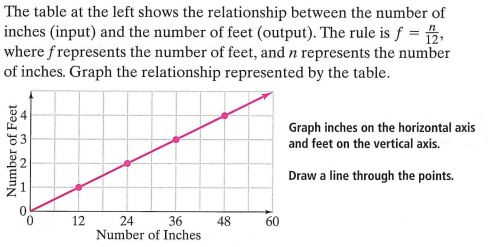 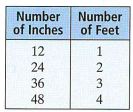 Example – Graph Using a Table
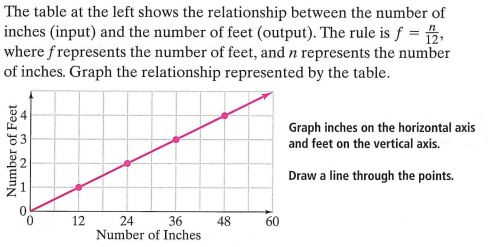 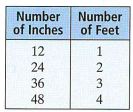 Quick Check
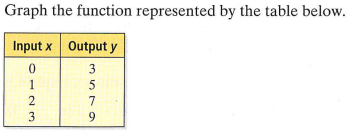 Example – Application:Plants
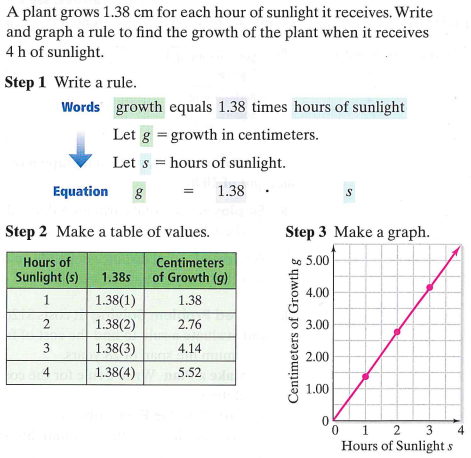 Example – Application:Plants
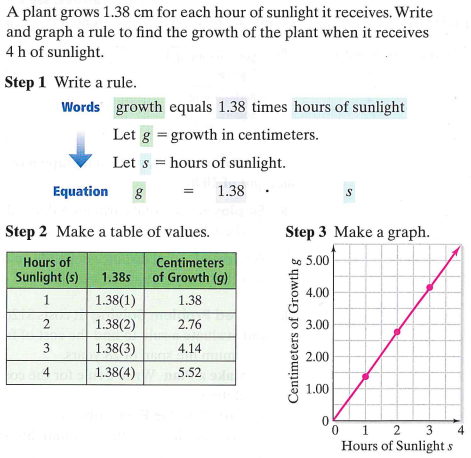 Questions?